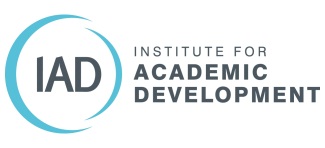 Use the sheets provided on the following pages as guides. One sheet is completed with 
examples of procrastination activities
and suggested strategies for avoiding them. 

A blank sheet is provided so 
that you can complete it with 
your personal procrastination activities and your strategy toavoid them.
Procrastination 
and strategies
University of Edinburgh  ● IAD   www.ed.ac.uk/iad/postgraduates
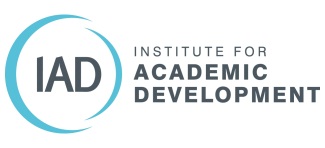 Social Sites


Turn internet off 
Or 
Use online programs to limit websites or time on sites
Friends


Pencil in set times for friends. Let your flatmates know when you are working!
Procrastination activities
Exercise


Set times when you will exercise, and stick to them
Cups of tea and biscuits


Make all your snacks and drinks before you start working
Texting



Turn It Off
Emails


Turn email off when working. Set twice a day when you will check them and respond
Shopping


Plan in set times to shop, or share the shop with flatmates
Distractions


If you can’t remove the distraction, try working in a different place
Phone


Turn It Off
Or tell friends and family when they can call you
Perfection


Perfection is a form of procrastination if it prevents you from completing
Housework


Set a time to do the cleaning – only at that time otherwise leave it!
University of Edinburgh  ● IAD   www.ed.ac.uk/iad/postgraduates
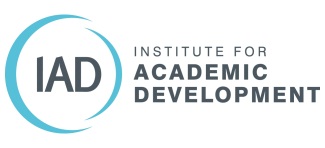 Plan
for working effectively
University of Edinburgh  ● IAD   www.ed.ac.uk/iad/postgraduates